Setting up a calendar
Word Calendar
Use this to change the color scheme of your calendar
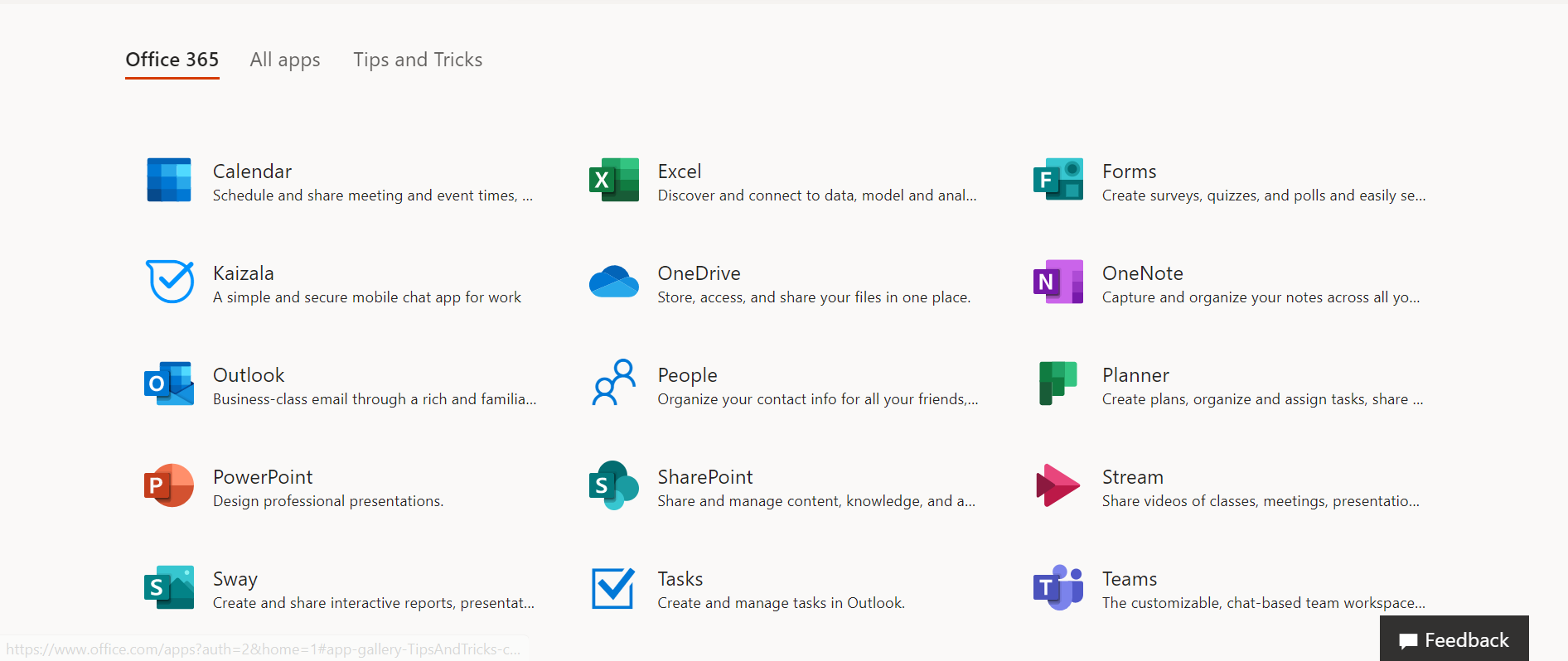 Office 365
Office 365 also has two great planning tools!
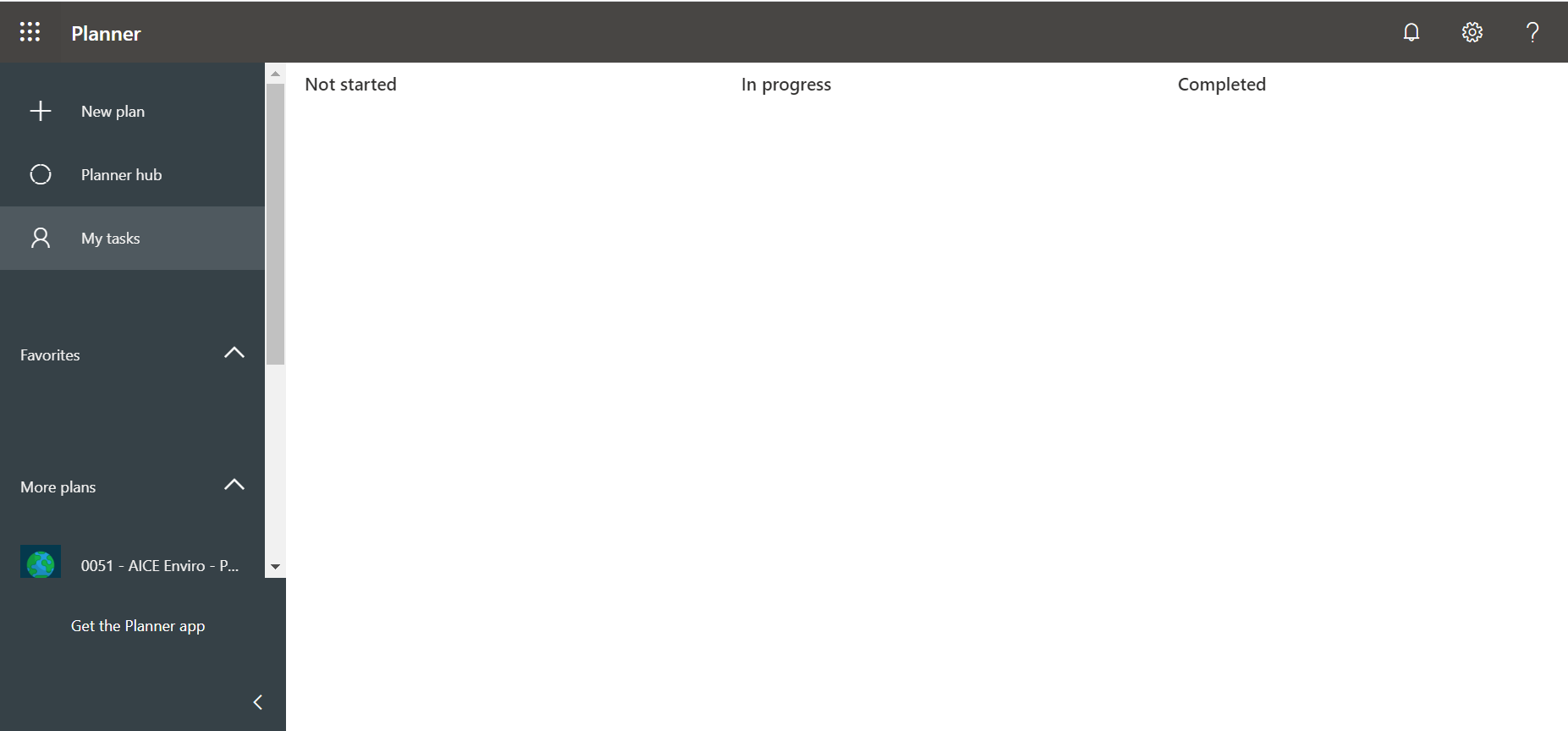 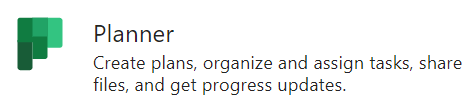 Planner is great because you can share it with other people. If you have a group project, this allows everyone to see the timeline
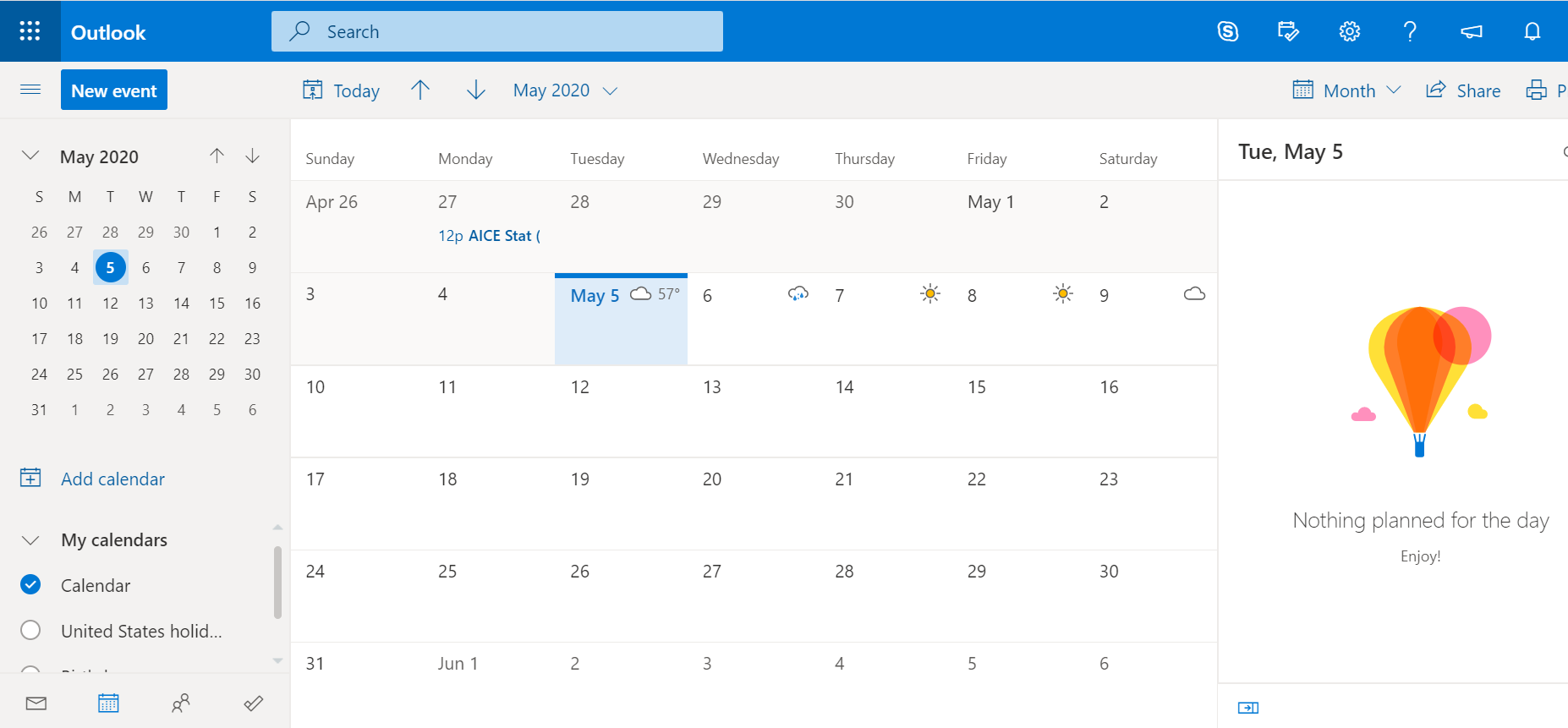 Calendar is a great way to organize due dates. It will also show assignments due through teams for other classes.
Extra Tips: